Génétique fondamentale
Les acides nucléiques
Réplication de l’ADN
Transcription
Traduction
Contrôle de l’expression génétique
Techniques d’analyse chromosomique
Techniques d’analyse de l’ADN
Les anomalies chromosomiques
Les mutations et leurs conséquences
1
Plan
Introduction
Structure des acides nucléiques  ADN
ARN
Organisation des AN dans la cellule  Organisation du génome humain
I.	Introduction
Les organismes vivants peuvent être unicellulaires (bactéries, virus et levures) ou  multicellulaires (Homme)

Les organismes cellulaires peuvent être classés en fonction de la structure des  cellules qui les composent : les procaryotes et les eucaryotes.

Les cellules procaryotes sont de petite taille 1-10 µm, ne possèdent pas de  noyau et sont faites d’un seul compartiment cellulaire. Une membrane  plasmique marque les limites de la cellule.

Les cellules eucaryotes, plus volumineuses 10-100 µm, ont un noyau séparé  du cytoplasme par une enveloppe nucléaire.

Les cellules procaryotes et les cellules eucaryotes possèdent le même matériel  génétique: les acides nucléiques .
I.	Introduction
II. Structure des acides nucléiques
Les acides nucléiques sont des polymères linéaires,  formés d’unités monomériques appelées nucléotides  reliés par des liaisons phosphodiesters
II. Structure des acides nucléiques
Un nucléotide est formé de 3 éléments :
Un sucre
Une base azotée
Un groupe phosphate
L ’association base-sucre sans phosphate est appelée : nucléoside.

Un nucléotide est l’association d’un nucléoside à un, deux ou trois phosphates.
II. Structure des acides nucléiques
a. Le sucre

C’est un pentose (5 atomes de carbones) Il peut être de deux  types ce qui définie deux variétés d’acides nucléiques :

–	L’acide ribonucléique (ARN) dont le sucre est un ribose :
II. Structure des acides nucléiques
– L’acide désoxyribonucléique (ADN) dont le sucre est un  2’désoxyribose. Le 2’ spécifie l’atome de carbone qui a  perdu l’atome d’oxygène .
Le groupement phosphate peut se fixer soit en position 3’ soit en position 5’ du pentose.

La base azotée est attachée au carbone en 1’ du pentose.
II. Structure des acides nucléiques
b.Les bases azotées

Les acides nucléiques sont constitués de 5 types de  bases azotées :
L’	Adénine	(A),	la	Guanine	(G)	et	la	Cytosine
présentes dans l’ADN et l’ARN.
La Thymine (T) n’est retrouvée que dans l’ADN.
L’Uracile (U) n’est retrouvé que dans l’ARN.
sont
II. Structure des acides nucléiques
L’A et la G ont comme structure de base un noyau purine.
L’U, la T et la C ont comme structure de base un noyau pyrimidine.  


Le noyau pyrimidine : noyau à six atomes,  quatre carbones et deux azotes ; les deux  azotes en position (n° 1 et 3).
Le noyau purine est constitué de deux  noyaux hétérocycliques accolés, un de six  atomes et l’autre de cinq atomes, ayant  deux carbones en commun au milieu.
II. Structure des acides nucléiques
II. Structure des acides nucléiques
c. Le groupement phosphate

Un nucléoside peut s’associer à un, deux ou trois groupes  Phosphates.
Les	nucléotides	peuvent	avoir	leurs	groupements  Phosphates en position 5’ ou en position 3’ du pentose.
Le nucléotide peut être soit :
un nucléoside monophosphate	NMP
un nucléoside diphosphate	NDP
un nucléoside triphosphate	NTP
II. Structure des acides nucléiques
II. Structure des acides nucléiques
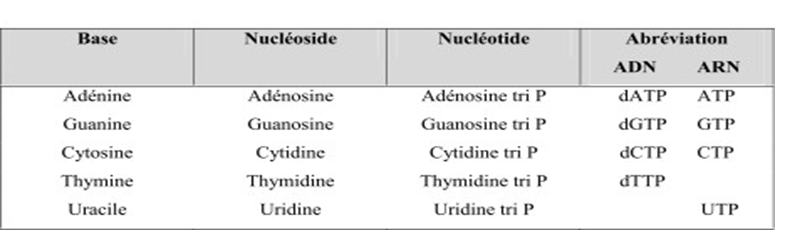 II. Structure des acides nucléiques
d. La polymérisation

Aussi bien dans l’ADN que dans l’ARN les mononucléotides sont polymérisés pour  former des polynucléotides (autre nom des acides nucléiques)

Les acides nucléiques sont synthétisés à partir de nucléosides 5‘-triphosphates.

La polymérisation se fait par une liaison 3’-5’ phosphodiester qui engage le résidu  OH en 3’ d’un nucléotide avec le groupement Phosphate en 5’ du nucléotide suivant.  Cette liaison libère un groupe Pyrophosphate.
II. Structure des acides nucléiques
Mécanisme de la polymérisation de l’ADN.
II. Structure des acides nucléiques
Fragment d’une simple chaine d’ADN montrant les liaisons entre les nucleotides
II. Structure des acides nucléiques
Un nucléotide peut être schématisé de la façon suivante :	5’—N—3’

Les polynucléotides sont des molécules orientées. En effet à une extrémité  de la molécule on trouve un pentose qui a son groupement Phosphate en 5’  libre, et à l’autre extrémité, le pentose a son groupement hydroxyle en 3’  libre.

Cette polarité est à la base de la convention selon laquelle les  polynucléotides sont lus dans le sens 5’-- 3’.

5’---N—N—N—N—N—N—N—N—N—N---3’
II. Structure des acides nucléiques
Les acides nucléiques sont des structures chargées négativement , migrent  vers le pole positif si on les place dans un champs éléctrique.
Une	séquence	d’acide	nucléique	sera	caractérisée	par	l’ordre	de	la
le
disposition	des	bases	azotées	uniquement	(puisque	le	pentose	et
phosphate ne varient pas)

Une séquence d’acide nucléique sera ainsi écrite (toujours dans le sens 5’--3’ )

5’---AGGCTAATTTGCCATAATCGGTATCACGTCAAA---3’ ADN

5’---ACCGUUAUGCCAAUGCCGUUAUGAGUCCAUUA---3’	ARN
III. ADN
Support de l ' information génétique chez presque tous les  organismes vivants.
III. ADN
1. Historique

Plusieurs dates ont marqué le domaine de la biologie. 
En 1882 : Walter flemming a identifié la chromatine. 
En 1888 : Mise en évidence des chromosomes. 
En 1953 : James Watson et Francis Crick proposent une structure en double hélice pour l'Acide Désoxyribonucléique (ADN), se basant sur  un cliché radiographique effectué par Rosalind Franklin. 
En 1959 : découverte de la première anomalie liée à 1 pathologie chromosomique trisomie 21.
En 2003 : Le séquençage du génome humain a démarré au début des années 90, sa version préliminaire a été publiée en 2001. La séquence complète a été terminée en avril 2003 par le consortium international public
III. ADN
Chez les procaryotes, le matériel génétique est  cytoplasme.
Chez les eucaryotes, la quasi-totalité de l’ADN se trouve dans  le noyau. Une petite quantité (1% environ) est retrouvée dans  le mitochondries.
2. Localisation
situé dans le
III. ADN
3. Composition

L’ADN est une macromolécule d’acides nucléiques  dont le pentose est le 2’ désoxyribose et dont les  bases azotées sont :
Deux purines : A et G
Deux pyrimidines : C et T
III. ADN
4. Structure

En 1953, WATSON et CRICK ont proposé le modèle de  l’ADN en double hélice.
III. ADN
III. ADN
Les deux brins ont une orientation anti-parallèle (en direction opposée) Un est dans le sens  5’-3’, l’autre est dans le sens 3’—5’.

Les deux brins d’ADN sont associés par des liaisons faibles (liaisons hydrogène) faciles à  rompre par la chaleur ou en milieu alcalin (soude) La séparation des deux brins d’ADN est  appelée dénaturation et elle est réversible.

La réassociation des deux brins d’ADN est appelée renaturation ou hybridation.

L’appariement entre les bases est spécifique, seuls deux combinaisons sont possibles : le A  avec le T et le C avec le G.

Cette complémentarité entre les bases fait que la séquence d’un brin peut être déduite de la
séquence de l’autre.
5’---AGCCTGAATCCTAGCGAAT---3’
3’---TCGGACTTAGGATCGCTTA---5’
III. ADN
III. ADN
La chromatographie (séparation et quantification des 4 bases  de l’ADN) montre une composition en bases variables entre  organismes différents ; constante dans les tissus du même  organisme. La quantité de bases puriques est égale à celle  des bases pyrimidiques :

A+G = C+T	A+G / C+T = 1	C+G /A+T ≠ 1

Le pourcentage en GC dans une molécule d’ADN est  caractéristique d’une espèce donnée.
III. ADN
Sur le plan structural, l'ADN existe sous trois principales  formes hélicoïdales différentes: A, B (la plus fréquente) et Z (la  plus rare), selon la séquence et la concentration ionique du  milieu.
Ces trois structures se différencient schématiquement par un enroulement et une orientation différente et donc  une accessibilité plus ou moins importante des bases.
III. ADN
L’ADN dans sa forme B est formé de deux chaînes polynucléotidiques (double brin  d’ADN) enroulées l’une autour de l’autre en hélice droite (dans le sens de l’aiguille d’une  montre) Dans ce modèle, le nombre de paires de bases par tour d’hélice (au nombre de
10) fait 3,4 nm.Les arêtes créés par les groupement phosphates définissent 2 sillons ; le  petit et le grand sillon. Les bases sont accessibles aux protéines surtout au niveau du  grand sillon.
≈ 10 bases / tour d’hélice  pas de l ’hélice = 3,4 nm  diamètre de l ’hélice ≈ 2 nm
III. ADN
La forme A correspond à une molécule d‘ ADN déshydratée et cristalisée.  Dans ce cas la suppression des molécules d ‘ eaux provoque une légère  modification de la double hélice, les bases ne sont plus exactement  perpendiculaires à l axe de l ‘ hélice,
La forme Z correspond a certaines zones constituées exclusivement de G  et C. la double hélice n ‘ est plus droite mais gauche, la chaine des  phosphates prend une allure en zigzag d ‘ ou le nom de cette forme.
III. ADN
5. Notion de Tm (melting temperature ou température de fusion)

Lorsqu’un ADN bicaténaire est progressivement chauffé, les deux brins de la  molécule se séparent par suite de la rupture des liaisons hydrogène qui les  maintiennent appariés.
Le passage de la forme double brin à la forme simple brin se traduit par une  augmentation de la densité optique mesurée au spectrophotomètre à 260 nm  (longueur d’onde où l’ADN absorbe).
III. ADN
Ce passage est brutal d’où l’allure sigmoïde de la  courbe. Le point d’inflexion correspond à la  température de fusion ou Tm, une très faible  variation de la température autour du Tm fait  passer la molécule de la forme bicaténaire à la  forme simple brin.

Le Tm d’une séquence d’ADN (de 25 pb en  moyenne) est fonction de la composition en  paires AT et CG.	Tm = 2(AT) + 4(CG)
IV.	ARN
1. Structure
L'ARN est le matériel génétique de certains virus : virus à ARN.
L'ARN diffère de l'ADN par :
Sa structure simple brin.
Dans l'ARN le sucre est le ribose et non le désoxyribose .
La thymine (T) dans l'ADN, est remplacée par l'uracile (U) dans l'ARN
L'ARN est synthétisé à partir de l'ADN au cours de la transcription.

L'enzyme transcriptase inverse permet à certains virus à ARN  de synthétiser de l'ADN à partir de l'ARN.
IV.	ARN
Les structures différentielles de l'ADN ct de l'ARN
IV.	ARN
2. Types d'ARN
IV.	ARN
Il existe 4 grands types d'ARN :

 a. L’ARN messager (ARNm) :

Il provient de la transcription de l'ADN. Il sert de matrice pour la
traduction en protéine.
Après synthèse du pré-ARNm par transcription de l’ADN génomique, les  introns sont éliminés par épissage (splicing) et l’ARNm mature transporté  dans le cytoplasme pour traduction en protéine.
Moins de 5% de la quantité d’  ARN présente dans les cellules.
Taille 100-20000nt
IV.	ARN
Schéma d’un ARNm : L’ARNm est constitué de 5 ‘ vers 3 ‘
d’un chapeau (m7G),
d’une région 5‘ non codante (5 ‘ NC),
d’un cadre ouvert de lecture (open reading frame [ORF]) correspondant à la
région codante traduite en protéine,
d’une région 3 ‘ non codante (3 ‘ NC)
et d’une queue poly(A).
Deux codons spécifiques limitent l’ORF : le codon initiateur AUG et le codon  stop.
IV.	ARN
b. L’ARN de transfert (ARNt) :


	Il véhicule les acides aminés vers les ribosomes au cours de la  traduction .

 c. L’ARN ribosomal (ARNr) :

Il s'associe à des complexes protéiques pour former le  ribosome qui servira de support pour la synthèse des  protéines lors de la traduction. Il représente la majorité des  ARN de la cellule.
IV.	ARN
d. ARN fonctionnels

Malgré qu ' ils ne représentent que 1% de l ' ensemble des ARN,  les études récentes montrent qu' ils jouent un rôle important  dans l 'expression génétique.
V.	Organisation des AN dans la cellule
1. ADN

Chez l’homme, on estime la longueur de l’ADN à 3 10⁹  paires de bases (1m par génome haploïde)
Dans le noyau, l’ADN s’associe à des protéines (Histones  et non Histones), à des ARN, et subit un haut degré de  condensation pour qu’il puisse s’y tenir.
V.	Organisation des AN dans la cellule
a. Hétérochromatine et euchromatine
La chromatine est la substance nucléaire qui fixe les colorants basiques
On peut envisager 2 états fonctionnels du génome dans le cycle  cellulaire
Un état décondensé pendant lˊinterphase
Un état condensé au moment de la division cellulaire
Le chromosome métaphasique représente la forme la plus compacte de
la chromatine
V.	Organisation des AN dans la cellule
La chromatine qui reste condensée pendant l ' interphase est appelée  hétérochromatine, par opposition a l'euchromatine qui se décondense  et cesse d être visible.

L ' euchromatine correspond aux zones génétiquement actives alors que l '  hétérochromatine est fonctionnellement inactives vides en gènes, cˊest de  l ' ADN fortement répétitif qui n est jamais ou rarement transcrit.

En ME, il n y a pas de de différence dans la structure de base de l '  hétérochromatine et de l ' euchromatine.
V.	Organisation des AN dans la cellule
b. Relation ADN, protéine et chromatine
L ' unité fondamentale de la chromatine est le nucléosome
constitué de :
Particule cœur 146pb dˊADN enroulé à 1,7 tour autour d ' un octamère  protéique comprenant 2 exemplaires des histones (H3,H4,H2A et H2B)
L ' adn est lié aux histones par son groupement phosphate
V.	Organisation des AN dans la cellule
V.	Organisation des AN dans la cellule
c. Structure du chromosome métaphasique

L'ADN est compacté dans le noyau en ensembles, les  chromosomes.
On distingue 23 paires de chromosomes dans la cellule humaine,  chacun ayant une composition en séquence caractéristique et donc  unique.
Vingt deux paires sont aussi appelées autosomes et la vingt troisième paire est constituée par les chromosomes sexuels X et Y.
Les chromosomes ne présentent pas la même taille, le plus petit  étant le chromosome 21 et le plus grand le chromosome 1  pratiquement cinq fois plus gros.
V.	Organisation des AN dans la cellule
V.	Organisation des AN dans la cellule
V.	Organisation des AN dans la cellule
Télomère = l’extrémité d’un bras
Bras court « p »
Centromère = le point de jonction
des 2 chromatides
Une chromatide = donnera un  chromosome de la cellule fille après la  division cellulaire
Bras long « q »
Télomère
59
V.	Organisation des AN dans la cellule
d. Structures particulières du chromosome  Centromères
Région de raccourcissement de l’épaisseur de la chromatine
V.	Organisation des AN dans la cellule
Site de fixation des tubulines formés au cours de la division  cellulaire, cela aboutit à l ' alignement correct des  chromosomes pendant la métaphase et leur ségrégation  correcte dans les cellules filles au cours de l ' anaphase
La     perte     du     centromère     aboutit     à     une   instabilité
chromosomique
V.	Organisation des AN dans la cellule
Le domaine centomérique englobe le centromère proprement  dit et la région adjacente.
Ce domaine est constitué d‘  répétées) les plus abondantes  satellite.
ADN	 satellites	(séquences  sont	les	séquences	alpha
V.	Organisation des AN dans la cellule
Télomères
Les télomères sont des extrémités terminales des  chromosomes indispensables pour préserver	l'intégrité du  matériel génétique au cours des divisions cellulaires.
Leur rôle est multiple tel que :
La protection de l'extrémité des chromosomes de la dégradation  exonucléolytique ;
La prévention d'une recombinaison chromosomique aberrante ;
La ségrégation des chromosomes durant la mitose et la méiose;
L’'attachement des chromosomes à la matrice nucléaire.
V.	Organisation des AN dans la cellule
e. Organisation de L'AND mitochondrial
V.	Organisation des AN dans la cellule
Structure de L'AND mitochondrial
V.	Organisation des AN dans la cellule
V.	Organisation des AN dans la cellule
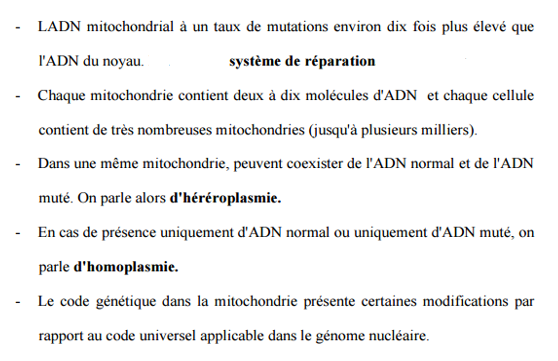 V.	Organisation des AN dans la cellule
2. ARN
Les molécules d'ARN adoptent des structures secondaires ou tertiaires
Structure en pseudo hélice ou en tige
Organisation du Génome humain
Introduction
Le génome humain est constitué de deux  génomes:
	Le génome nucléaire situé dans le noyau de la  cellule
	Le génome mitochondrial localisé dans les  mitochondries
Organisation du Génome humain
Description et composition générale du  génome humain

	Dans le noyau, le génome humain est constitué  d'environ 3,2 milliards de paires de nucléotides (on dit  aussi paires de bases, pb).
	La totalité du génome a été  identifiée en 2003 (annonce du 14 avril 2003).
Organisation du Génome humain
Organisation de l'information génétique
Chez les procaryotes : tout l'ADN est codant  et  correspond à des gènes. L’ADN est  fait d’une   succession ininterrompue de gènes.
Chez les eucaryotes : Une grande partie de l'ADN  n'est pas codante, et des segments entiers sont  complètement déserts de gènes.
Organisation du Génome humain
De manière simplifiée, sur le génome, on peut  distinguer :
la partie codante de l'ADN constituée des gènes
puis les pseudogènes et les séquences non codantes.
L'étude de la répartition des gènes a montré que  leur densité est très variable. les chromosomes 17,  19 et 22 sont relativement riches en gène
contrairement aux chromosomes 4, 8, 13, 18 et Y.
Organisation du Génome humain
Seule une faible partie du génome (environ 2 %)  code pour des protéines.

Une partie minime (environ 0,5 %) est constituée de  pseudogènes.

Le reste du génome est constitué d’introns et d'ADN  intergénique.
Organisation du génome humain
gène

Le gène est une séquence d'ADN qui sera transcrite en ARN.
Cˊest une entité discontinue dans laquelle les parties codantes  exons sont en général séparées par des parties non codantes  introns éliminées au cours de la maturation de l'ARNm.
On estime le nombre de gènes entre 20000 et 25000. Ce nombre  n'inclut pas les gènes codant pour des ARN non codant (tels que les  ARN de transfert, ribosomaux, les microARN et les petits ARN  nucléolaires, snoARN).

La taille d'un gène est très variable, de 2000 pb à plus de 2 millions
de pb. Il peut être le siège d'altérations par mutations.
Organisation du génome humain
On distingue deux types de gènes
–	Gènes produisant des ARN non codants
ARN de transfert ARN t
ARN ribosomique ARN r
Petits ARN nucleolaires sno RNA  Petits ARN nucleaire SnRNA
Les micro ARN mi RNA
Les ARN non codants de grande taille

–	Gènes produisant des ARN codants un polypeptide

On distingue aussi
des gènes exprimés dans toutes les cellules house keeping gènes ou  domestiques, essentielles aux fonctions générales de la cellule
Gènes exprimés spécifiquement dans certaines cellules ou tissus
Organisation du génome humain
Un gène commence en 5' par une séquence non codante qui  intervient dans l ' initiation de la transcription et la fixation d '  un chapeau capping en 5 ' sur l ' ARN messager indispensable  pour sa traduction ultérieure
Puis vient une succession d ' exons et d ‘introns
En 3 ' du gène l ' un des 3 codons stop TAA, TAG, TGA signal l '
arrêt de la traduction
En amont du gène, se trouve une séquence régulatrice et le  promoteur.
Organisation du génome humain
Organisation du génome humain
A	quelques	exceptions	près,	tous	les	gènes	des	eucaryotes  possèdent des introns.
Le nombre et la taille des introns varient d'un gène à un autre.
Les gènes de l'ADN mitochondrial sont sans introns.
Organisation du génome humain
Promoteur

En amont du gène en 5' se trouve se trouve la région  promotrice ou promoteur, séquence régulatrice de la  transcription du gène d'environ 800 à 1 kb.
Le promoteur définit le site d'initiation de la transcription et  sa direction.
Un gène peut avoir plusieurs promoteurs.
Organisation du génome humain
Introns
Partie non codante du gène
Certains introns jouent un rôle dans la régulation de l '  expression d ' un gène ( présence d ' un enhancer qui  stimule l ' expression ou d ' un silencer qui l ' ihibe)
Les introns n ' existent que chez les eucaryotes
Organisation du génome humain
Pseudogènes
On estime actuellement le nombre de pseudo gènes à 20000
Caractéristiques des pseudo gènes

– Ne possèdent pas d ' introns et présentent des variations de  séquences ( mutations, délétions, insertions) empêchant leur  traduction par apparition de codon stop précoces

De manière générale, le pseudo gène dérive du gène par  duplication ou transposition ( gène transcrit en ARN inséré dans  une région contenant des séquences répétées en subissant des  mutations au cours de son insertion le rendant non fonctionnel)
Organisation du génome humain
Le dogme fondamental en biologie
Le matériel génétique a pour rôle essentiel de  diriger la synthèse des protéines.
Le dogme de la biologie moléculaire est basé  sur le sens unidirectionnel du passage de  l'information du gène à la protéine.
Organisation du génome humain